Посилення ролі ЗВО в промисловій трансформації в контексті парадигми Industry 4.0 в Грузії та Україні / HEIn4
609939-EPP-1-2019-1-BE-EPPKA2-CBHE-JP
Презентація виробничої навчальної лабораторіїУкраїнський державний університет науки і технологій
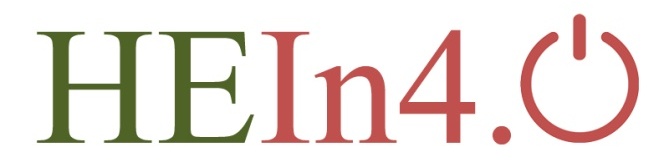 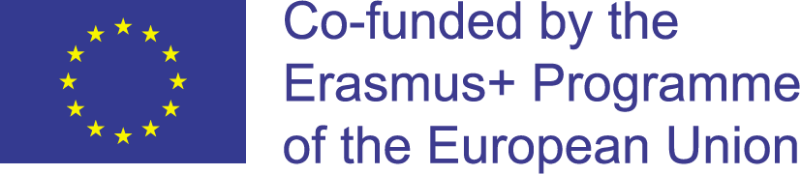 Мета
запропонувати реалістичне середовище для тестування основних інженерних принципів середовища Industry 4.0
створити навчальну платформу для концепцій Індустрії 4.0
популяризувати концепції Індустрії 4.0 серед широкої аудиторії
співпрацювати з інноваторами у сфері Індустрії 4.0
Устаткування
Головне устаткування
Верстат лазерного різання з ЧПУ 6040 80 Wt EFR F-2
Фрезерний верстат з ЧПУ Sokol 4060
3D сканер EinScan-Pro HD
3D принтер Anet
3D принтер Flasty TG
Допоміжне обладнання: 4 стаціонарні комп’ютери (системний блок UPI3, монітор Samsung, клавіатура Logitech, мишка Logitech); 2 ноутбука Lenovo IdeaPad 5 14ITL05; джерело безперебійного живлення APC back-UPS 900W/1600VA; мережевий маршрутизатор Mikrotik RB2011UiAS-2HnD-IN; мультимедійний проектор Acer X1527i; настінний кронштейн для проектора CHARMOUNT CT-PRB-8M; кабелі
3
Устаткування
3D printer – подаровано промисловим партнером
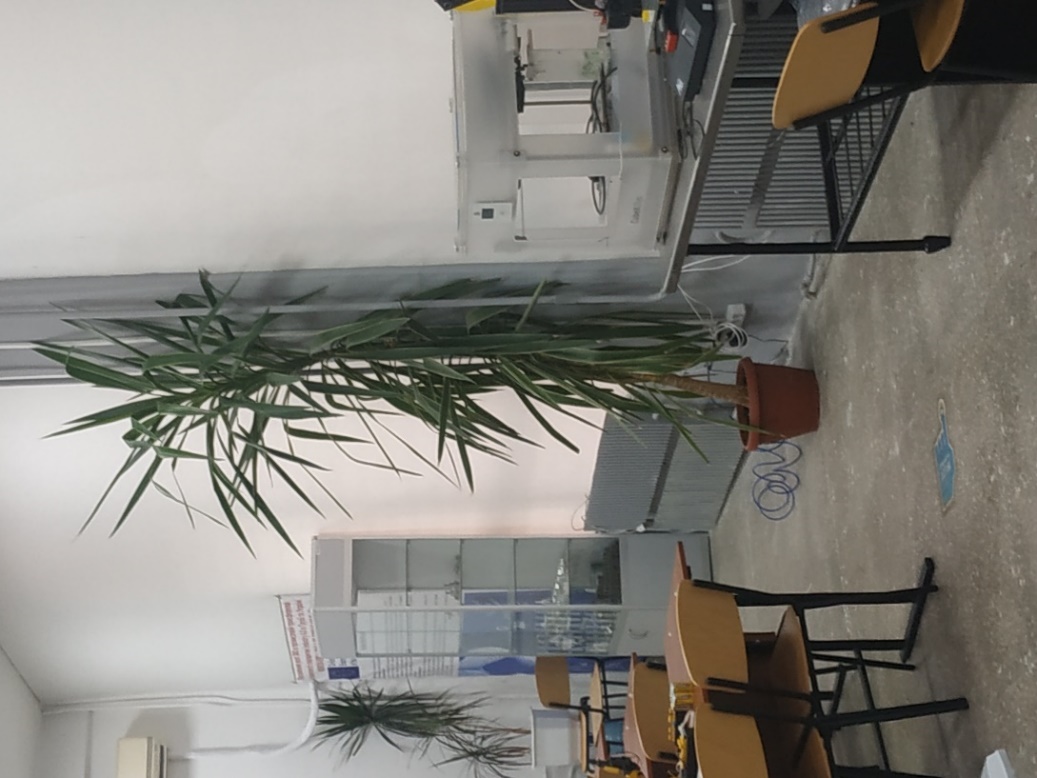 CNC машина лазерного різання 6040 80 Wt EFR F-2
4
Устаткування
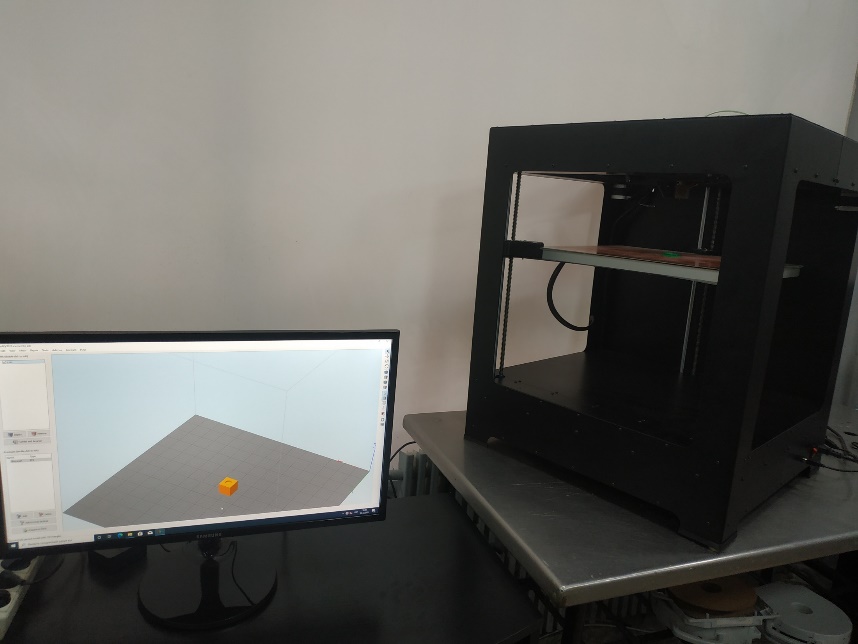 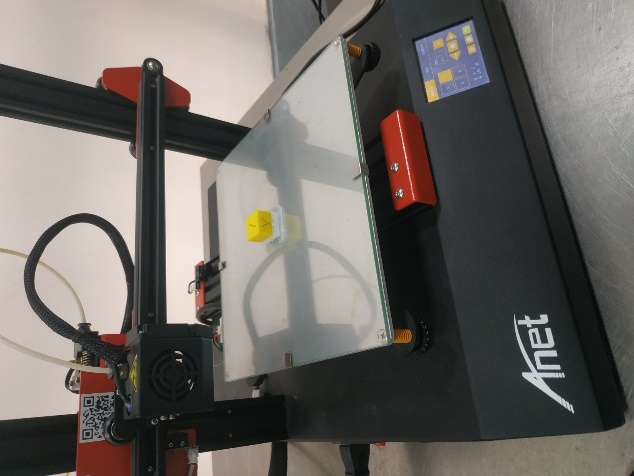 3D прінтер Anet
3D прінтер Flasty TG
5
Устаткування
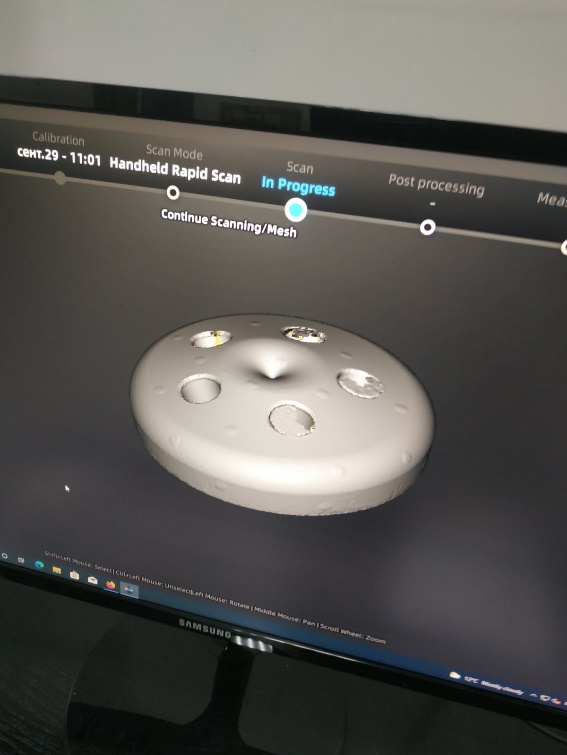 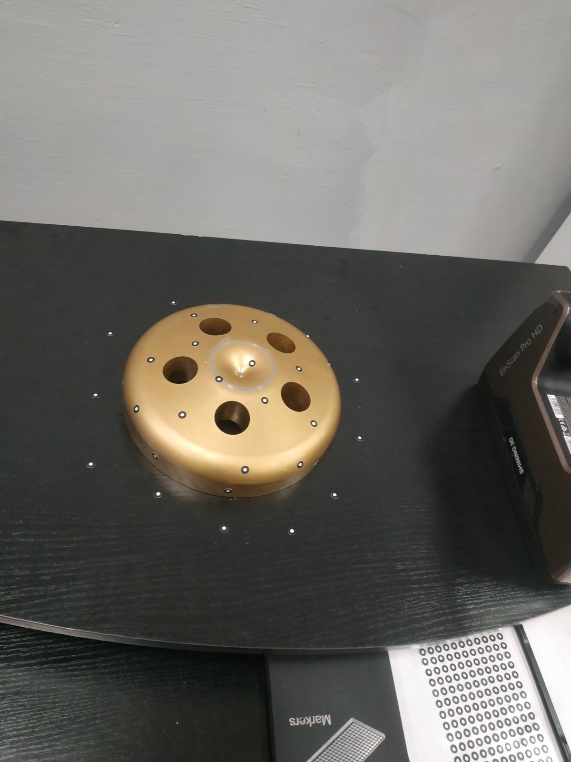 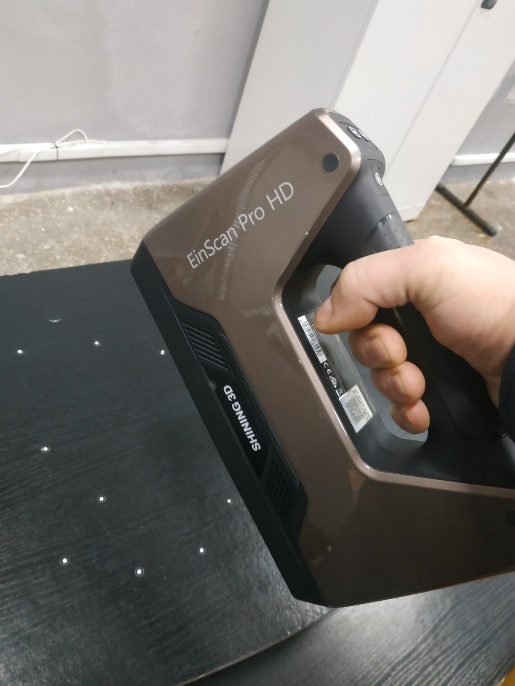 3D сканер EinScan-Pro HD
Відсканована складна частина
Виготовлена 3D модель
6
Устаткування
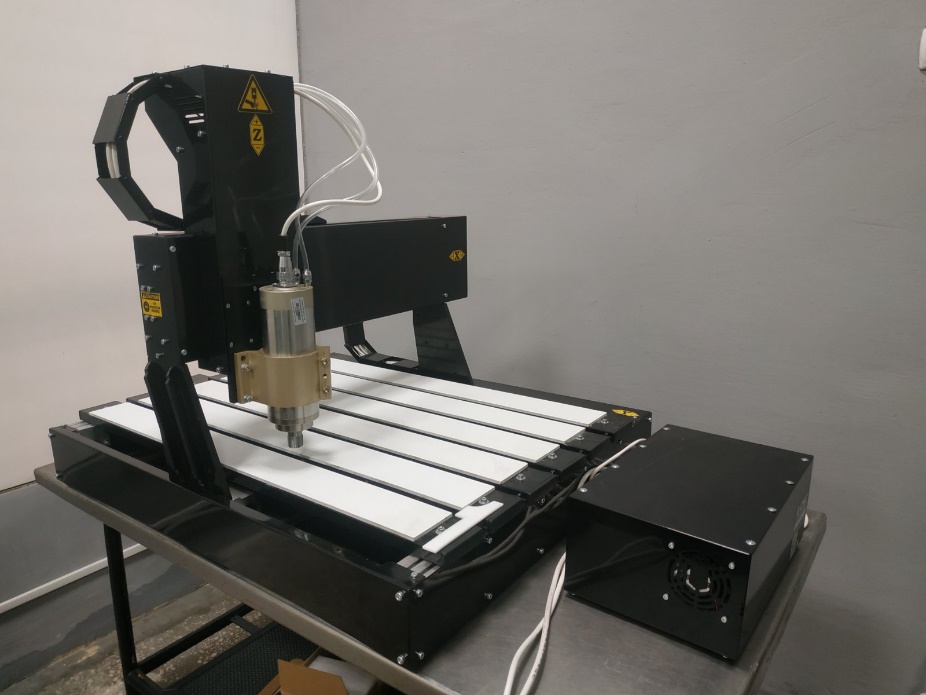 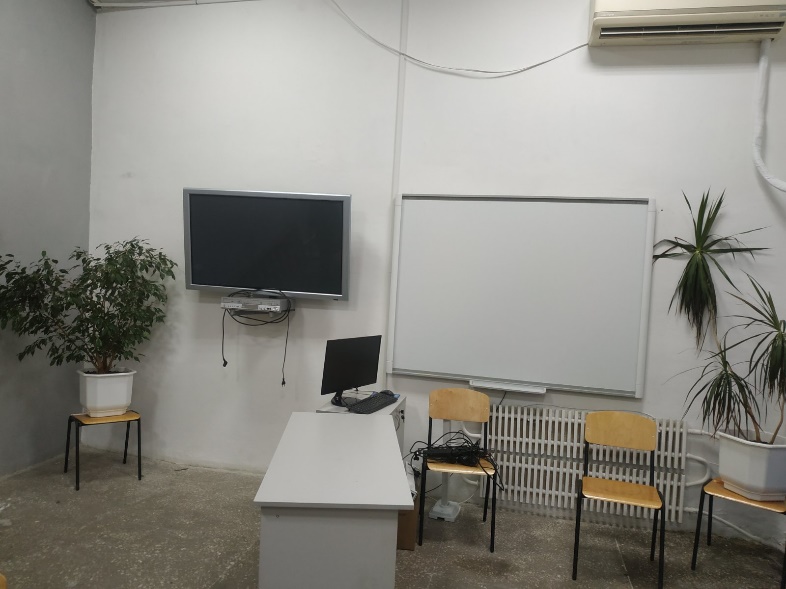 Фрезерний верстат з ЧПУ Сокол 4060
7
Переваги для цільових груп: студенти
сучасне проектування технологій машинобудування (галузі - авіація, транспортні засоби, енергетика, металургія, сільське господарство); 

програмування та експлуатація фрезерних верстатів з ЧПК, роботизованих комплексів; 

сучасне програмне забезпечення для автоматизованого проектування (AutoCAD, CAD/CAM, T-FLEX, Compass, SolidWorks, Siemens NX, Delcam, Mastercam) та сучасні мови програмування; 

вимірювання деталей зі складною геометрією в поєднанні з 3D-протоколом відповідно до ISO 9001, контроль деталей у поєднанні з оцінкою відхилення від конструкції, перевірка геометрії поверхні; 

сучасні технології виробництва деталей і складання, що застосовуються в авіаційному виробництві, спрямовані на використання верстатів з ЧПК, систем автоматизованого проектування та проектування CAD/CAM/CAE, CATIA, цифрового виробництва та моделювання виробництва DELMIA (Dassault Systèmes);
 
спеціальні методи обробки для сплавів Ti і Al, композиційних матеріалів і спеціальні методи складання
8
Переваги для цільових груп: промисловість
консультаційні послуги,
майданчик для зустрічей і дискусій 
можливість підвищення кваліфікації на короткострокових курсах
Переваги для цільових груп: наука
підвищення кваліфікації, колоквіуми;
співпраця з промисловістю: консультаційні послуги для промисловості; проведення короткострокових курсів, що стосуються Індустрії 4.0;
майданчик для конференцій, круглих столів з різними зацікавленими сторонами
9
Студенти
Інклюзивність
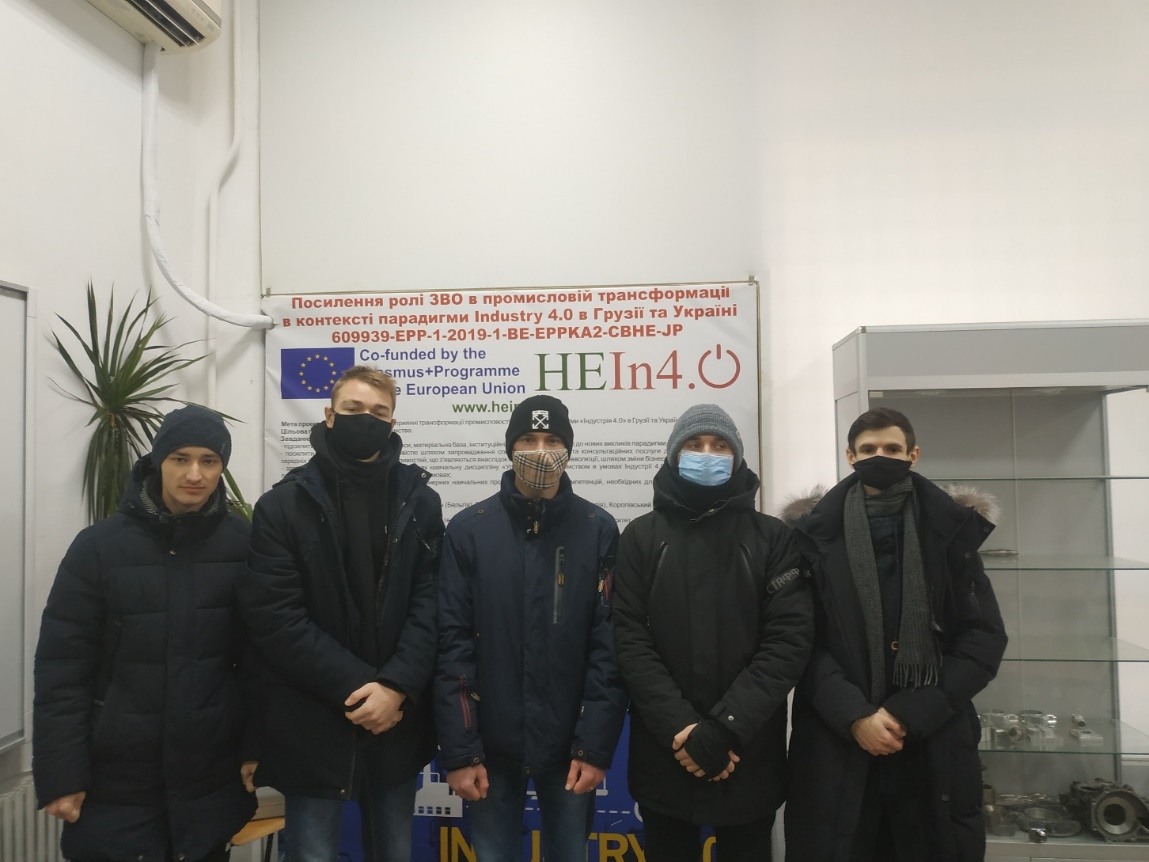 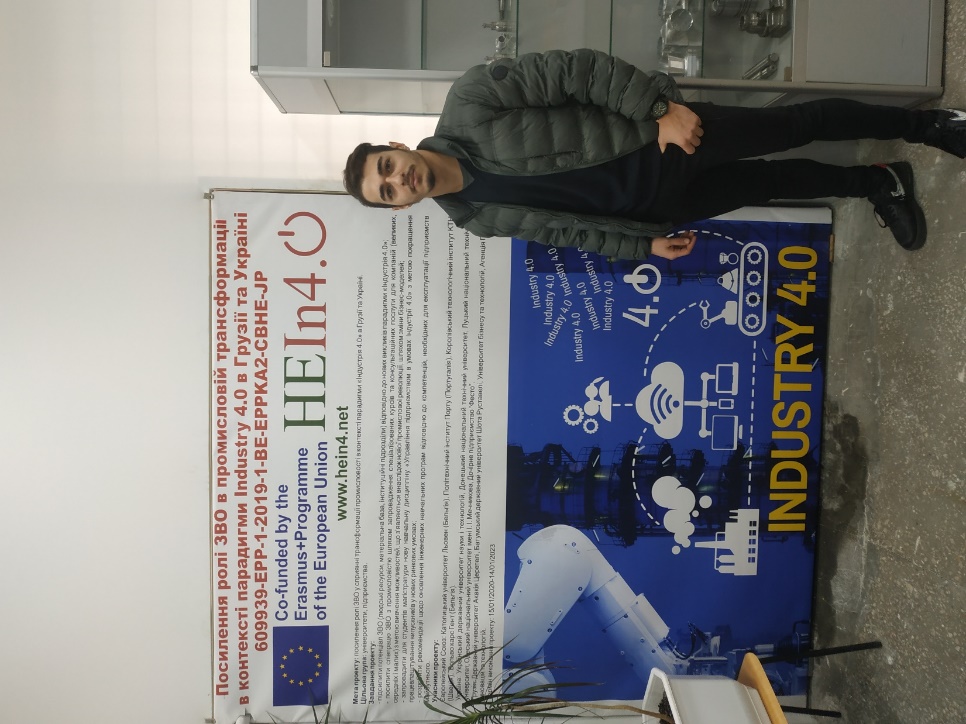 5 студентів із вадами слуху зараховано на програму спільно з обласним центром освіти людей з інвалідністю
10